Geometriya
10
sinf
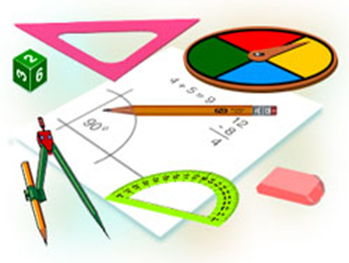 Mavzu:
Amaliy mashq va tatbiqlar
Komilov Mirodil Xosiljonovich X.T.V. tasarrufidagi AFIDUM matematika fani o‘qituvchisi.
Tayanch nazariy ma’lumotlar
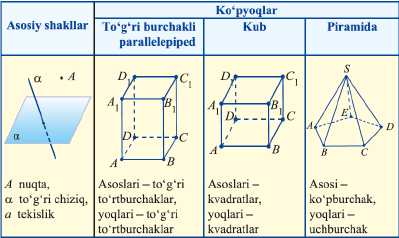 Tayanch nazariy ma’lumotlar
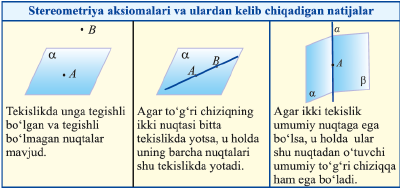 Tayanch nazariy ma’lumotlar
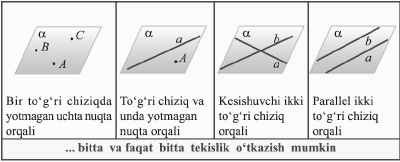 Tayanch nazariy ma’lumotlar
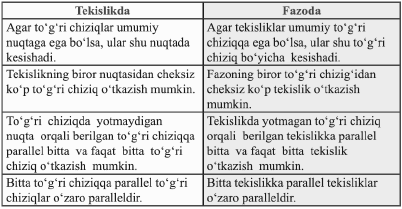 Masalalar yechish
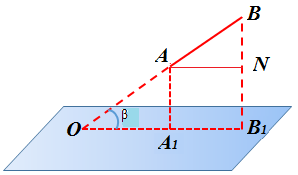 Masalalar yechish
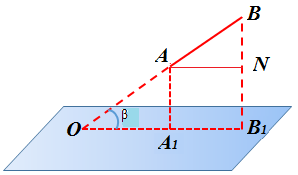 Masalalar yechish
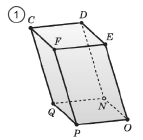 Masalalar yechish
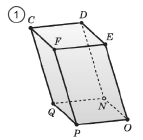 Masalalar yechish
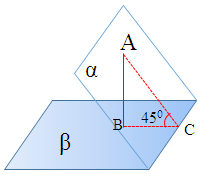 Masalalar yechish
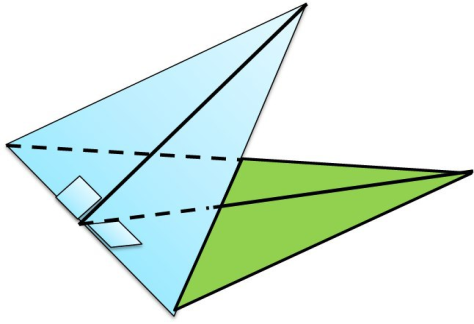 Masalalar yechish
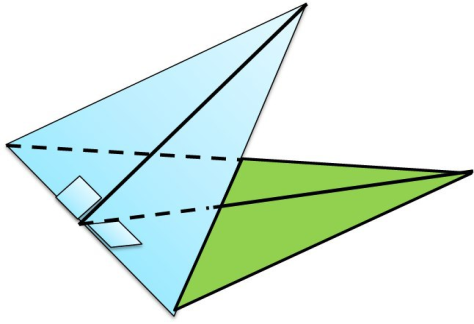 Masalalar yechish
Muntazam ABC uchburchakning BC tomoni orqali tekislik o‘tkazilgan. Uchburchakning AK medianasi tekislik bilan 60° li burchak tashkil etadi. AB to‘g‘ri chiziq bilan tekislik orasidagi burchakning sinusini toping.
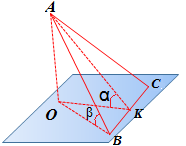 Masalalar yechish
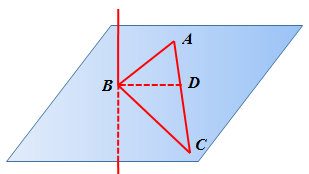 Masalalar yechish
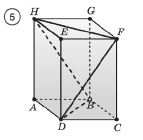 Masalalar yechish
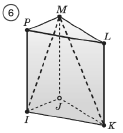 Masalalar yechish
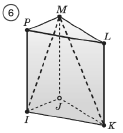 Mustaqil yechish uchun topshiriq
Darslikning 
139-betidagi 3.16, 3.20, 3.21-mashqlar.
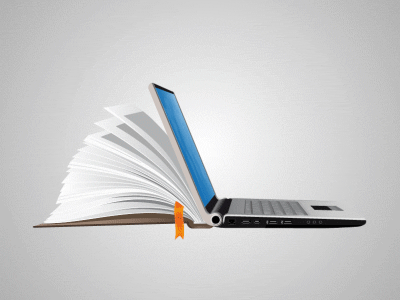 ARALASHMAGA OID MASALALAR
E’TIBORINGIZ UCHUN RAHMAT!